Neuronálók tanítása – A backpropagation algoritmus
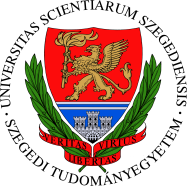 Emlékeztető
A tanítás során az adott tanítópéldákhoz olyan w súlyokat keresünk, amely mellett a hibafüggvény értéke minimális lesz
Ez egy sokváltozós globális optimalizálási feladatra vezet
A legegyszerűbb ilyen módszer a gradient descent (gradiens-alapú csökkentés módszere)
Véletlenszerű súlyértékekből indul ki
A súlyokat apró lépéseket ismételgetve változtatja
A lépés mérete fontos paraméter lesz („learning rate”)
Az optimális lépés irányát a hibafüggvény deriváltja alapján tippeli meg
De ez csak tipp, nem garantált, hogy a hiba minden lépésben csökkenni fog, illetve az eljárás előbb-utóbb elakad
Múlt órán egyetlen neuronból álló „háló” esetén néztük meg, most látni fogjuk, hogy háló esetén is ugyanazt kell csinálni – csak a képletek lesznek csúnyábbak
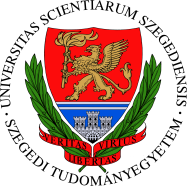 A derivált számítása egyetlen neuron esetén (emlékeztető)
Egyetlen (sigmoid aktivációs) neuron MSE hibafüggvénye:




Ezeket egymásba ágyazva kapjuk meg, hogyan függ E(w) egy konkrét wj-től
Deriválás: ezek deriváltjai láncszabállyal összerakva


Súlyok frissítése minden lépésben: 
Ahol η egy kis pozitív kontans („learn rate”)
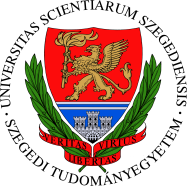 A backpropagation algoritmus általánosan
Általános eset: több kimenő neuron, többrétegű hálózat, MSE hiba

A deriváláskor ugyanúgy a láncszabályt kell alkalmazni,  de több lépésen keresztül, a deriváltat rétegről rétegre visszafelé „propagálva”(a felső neuronok bemenete nem x, hanem az alatta levő réteg kimenete)
(az egyszerűség kedvéért a D-re összegzést kihagyjuk a levezetésből)
A deriváltat (röviden: „hibát”) először levezetjük a kimeneti rétegre
Majd rétegről rétegre terjesztjük vissza (backpropagation)  az alsóbb rétegekre




Értelmezés: adott rejtett neuron hibája az ő kimenetét felhasználó neuronok hibájának súlyozott összegével arányos
Ahol a súlyok megegyeznek az adott kapcsolat súlyával
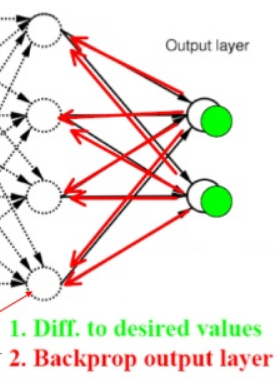 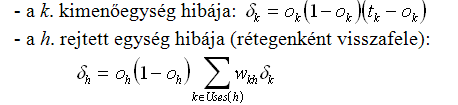 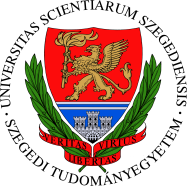 A backpropagation algoritmus - Összegzés
Összegezve, a backpropagation tanítás fő lépései:
Inputtól az output felé haladva kiszámoljuk azegyes neuronok kimeneteit a D tanítópéldákon
A hibafüggvényhez kell tudnunk a kimeneteket!
Az outputtól az input felé haladva kiszámoljuk az egyes neuronok hibáit
Frissítjük a súlyokat: 
Megjegyzés: a hiba-visszaterjesztés megengedi a ritka (“sparse”) hálózatot, vagy a rétegek közötti ugrást  tartalmazó hálózatot is. Az egyetlen lényeges megkötés a hálózati struktúrára, hogy ne legyen visszacsatolás (kör)
Ha nincs, akkor topológiai rendezés sorrendjében lehet frissíteni
Ha van, akkor visszacsatolt (rekurrens) hálózatot kapunk – ezek tanítása jóval komplikáltabb
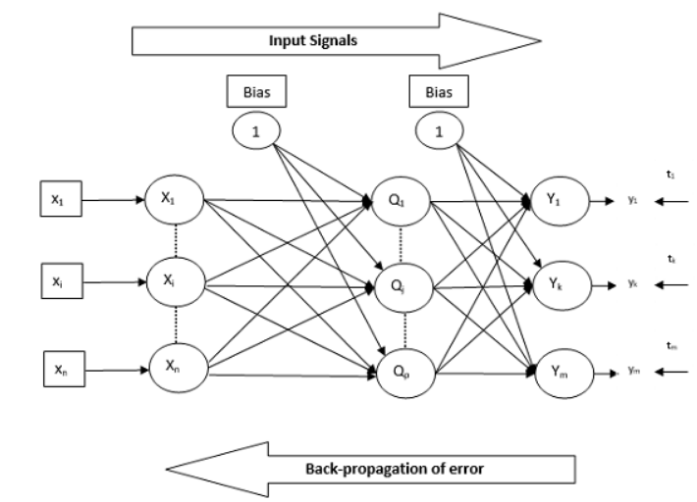 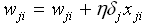 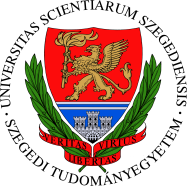 Sztochasztikus backpropagation
A hibafüggvényeink a hibát az összes tanítópéldára átlagolják:

Ennek kiértékeléséhez az összes példát össze kell várnunk. Ez kizárja pl. az online tanulást
On-line backpropagation: a hibafüggvényből kihagyjuk a D-re összegzést. Ehelyett minden egyes beérkező példán elvégezzük a kiértékelést, majd rögtön a hibaszámolást és súlyfrissítést is
Semi-batch backpropagation: nem egy, de nem is az összes példa alapján frissítünk, hanem egy blokknyi adat („batch”) alapján
Tulajdonképpen minden frissítéskor kicsit más hibafüggvényt optimalizálunk! (az adott batch-ből számoltat)
Ez nem ront, hanem javít: kis véletlenszerűséget visz a rendszerbe – csökkenti a lokális optimumban való elakadás esélyét
Ezért emlegetik „sztochasztikus” gradient descent (SGD) néven is
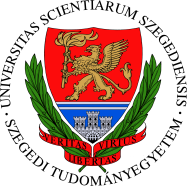 Sztochasztikus backpropagation
A gyakorlatban mindig ezt használjuk
A batch alapú tanítás előnyei:
Csökken a lokális optimumban elakadás kockázata
Gyorsabb konvergencia
Gyorsabb végrehajtás (nem kell az összes adatot feldolgozni egyszerre)
Egyszerűbb implementáció (egy batch-nyi adat befér a memóriába)
Lehetővé teszi a (szemi) online tanítást
Tipikus batch-méret: 10-100-1000 példa
Mint a teljes adathalmazon tanításnál, itt is általában többször végigmegyünk az összes adaton
Egy „tanítási kör” az adatokon angolul: egy “training epoch”
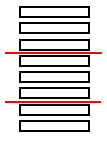 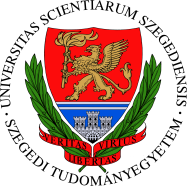 Tanítási tippek és trükkök
A backpropagation algoritmus megadja a matematikai alapot a neuronhálók betanításához
Viszont csak lokális optimum megtalálását garantálja, így jó a tanítási eredmény elérése sajnos különféle gyakorlati trükkökön is múlik
Ezek többnyire inkább csak heurisztikák, nem precízen megalapozott elvek
A legfontosabb gyakorlati fortélyokat mutatjuk be a továbbiakban
Adatok normalizálása, randomizálása
Súlyok inicializálása
A learning rate hangolása
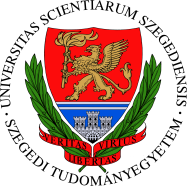 Adatok randomizálása
Semi-batch tanításnál sokat segíthet, ha az adatvektorokat véletlenszerű sorrendbe rakjuk
Nélkülözhetetlen, ha pl. a példák osztálycímkék szerint nincsenek jól összekeverve (pl. először az 1. osztály példái, aztán a 2. osztály, stb.)
Akkor is segít, ha az osztálycímkék ugyan keverednek, de valami más szempont szerint nem véletlenszerű a példák sorrendje (pl. beszédfelismerés: a felvételek beszélők szerint sorban jönnek)
Ugyanis mindig az aktuális batch hibafüggvényére optimalizálunk, így az újabb adatok nagyobb hangsúlyt kapnak, mint a régiek – a rendszer rátanul a későbbi adatok speciális tulajdonságára, a korábbiakat elfelejti
Az adatokon többször végig kell menni  elvileg érdemes minden epoch előtt újra randomizálni az adatokat
Sajnos a randomizálás nem egyszerű: ha a memóriában csináljuk, akkor lassul az adatelérés, ha fájlban, akkor még macerásabb.
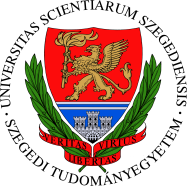 Adatok normalizálása (standardizálása)
Tanítás előtt érdemes az egyes jellemzők értéktartományát egységes skálára hozni




min=-1, max=1: nem annyira jó ötlet, egyetlen kilógó adat („outlier”) hazavághatja
Szokásos megoldás: az egyes jellemzők átlaga 0, szórása 1 legyen
Miért segít az egységes skála?
A súlyokat egységes tartományban inicializáljuk. Ha a jellemzők más-más skálára esnének, egyes jellemzők elnyomnának másokat az aktivációban:
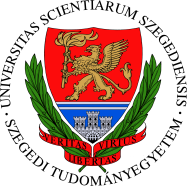 Adatok normalizálása (2)
Miért 0 környékére normalizálunk?
Idézzük fel a sigmoidaktivációs fügvényt:


Ha             túl nagy van túl kicsi, akkor a sigmoid „lapos” részére esik  itt a derivált lényegében 0, a rendszer nem fog tanulni („elhaló gradiens” problémája)
Erre még visszatérünk a mély hálók tanításakor, illetve az újabb aktivációs függvények bemutatásakor
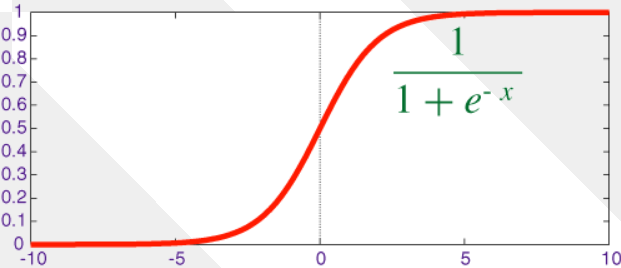 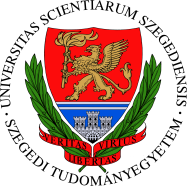 Súlyok inicializálása
A súlyokat kis random értékekkel inicializáljuk
Pl. [-0.1, 0.1] közötti véletlenszámokkal
Különösen mély (sok rejtett réteget tartalmazó) hálók esetén fontos, hogy hogyan inicializálunk
A jó inicializálás segíti a hiba visszaterjesztését a legalsó rétegig
Különböző stratégiák léteznek az inicializálásra, ez a használt aktivációs függvénytől is függhet
Pl: a súlyok legyenek Gauss-eloszlású véletlenszámok 0 várható értékkel és 1/inputszám szórással
A magyarázat ugyanaz, mint az input normalizálásánál: szeretnénk azszorzatot egységesen ugyanabban a tartományban tartani
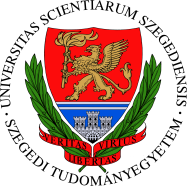 A learning rate beállítása
A learning rate értékét általában tapasztalat alapján lőjük be
Bár vannak automatikus optimalizálási próbálkozások is
Túl nagy learn rate: nincs tanulás, ugrálás a hibafelületen
Túl kicsi learn rate: lassú tanulás, könnyebb elakadás lokális optimumban





Szokásos általános heurisztika:
Indítsunk olyan nagy learn rate-tel, amekkorával csak lehet (van tanulás)
Egy idő után (ha már nem csökken a hiba) kezdjük el csökkenteni (pl. felezgetni)
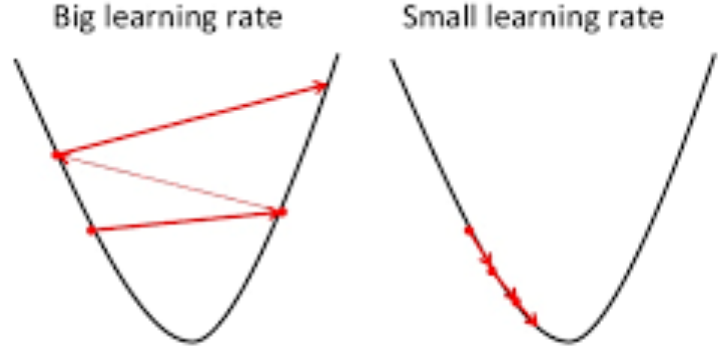 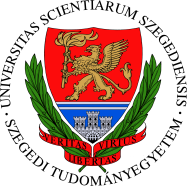 Összegzés
A gradient descent módszer neuronhálók betanítására is használható , a hálókhoz igazított változatát backpropagation algoritmusnak hívják
Kell hozzá a hibafüggvény deriváltja
A derivált a rétegeken visszafele lépkedve számolható, innen a név (hiba-visszaterjesztés)
Fontos paraméter lesz a keresési lépésköz mérete („learning rate”)
Az algoritmus elakadhat lokális optimumban, fontos szerepe lesz a különféle tanítási trükköknek
Adatok standardizálása, randomizálása
Iniciális súlyértékek ügyes megválasztása
Learning rate jó megválasztása, tanítás közbeni állítgatása (csökkentése)